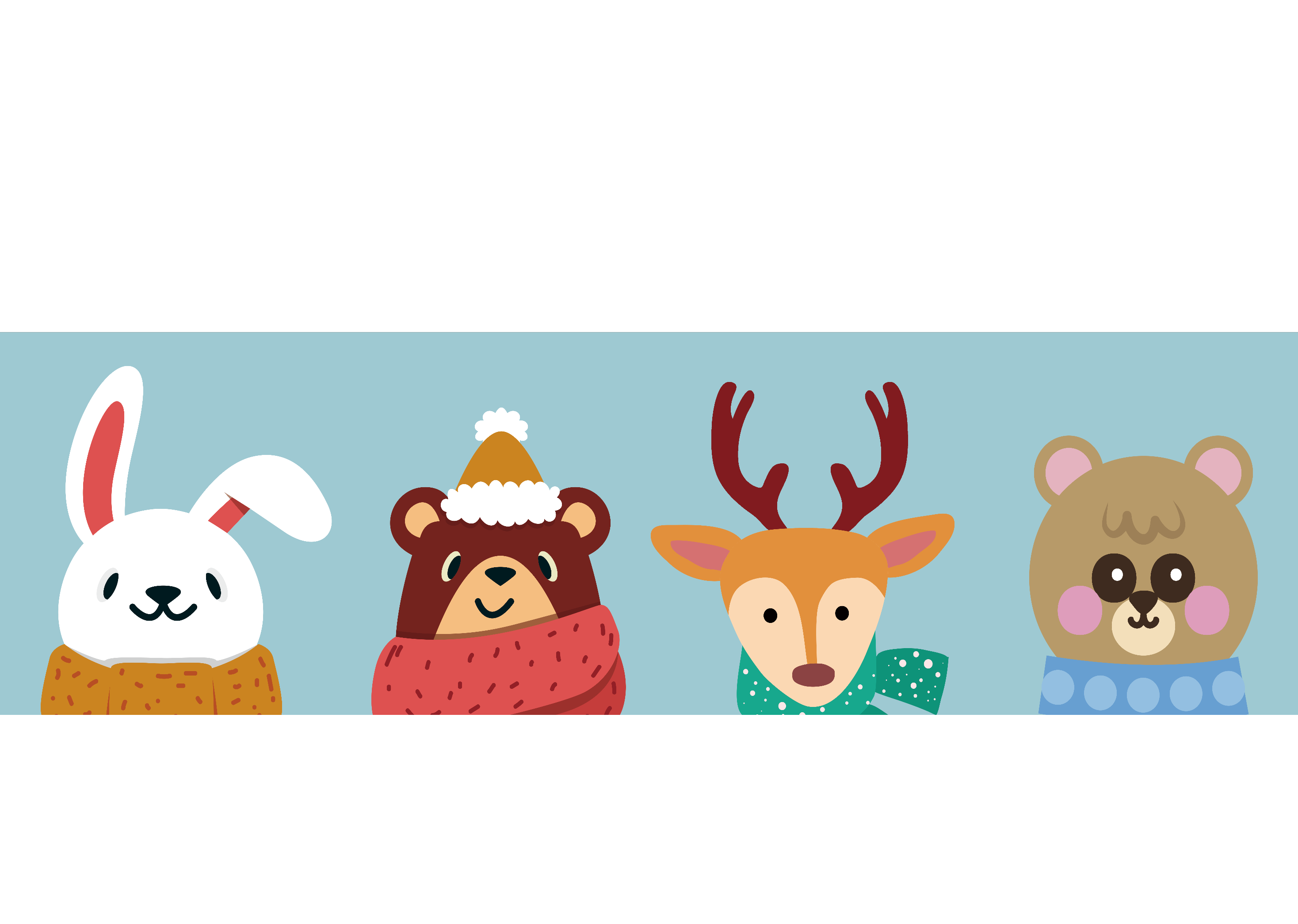 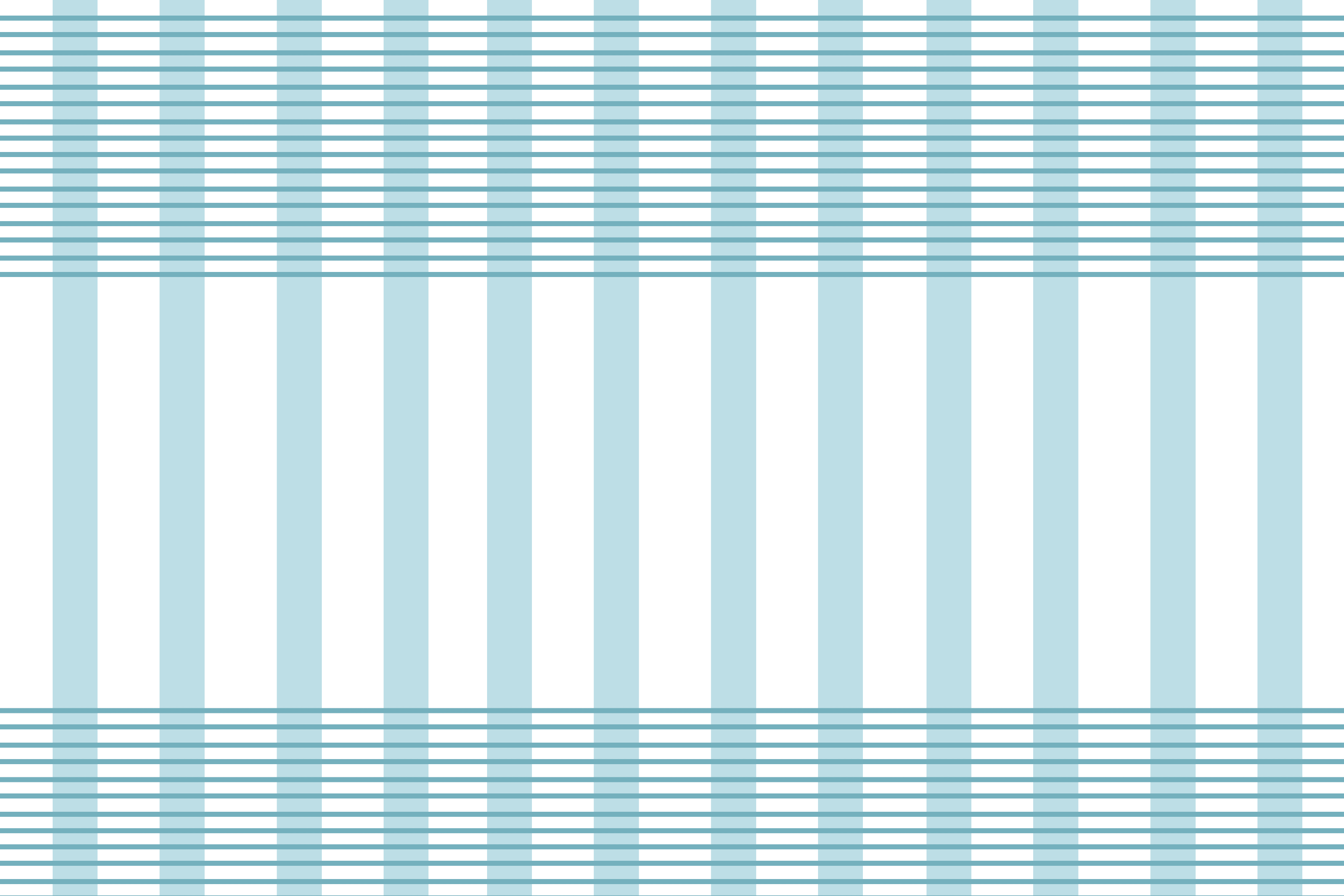 Xin chào tất cả các con!
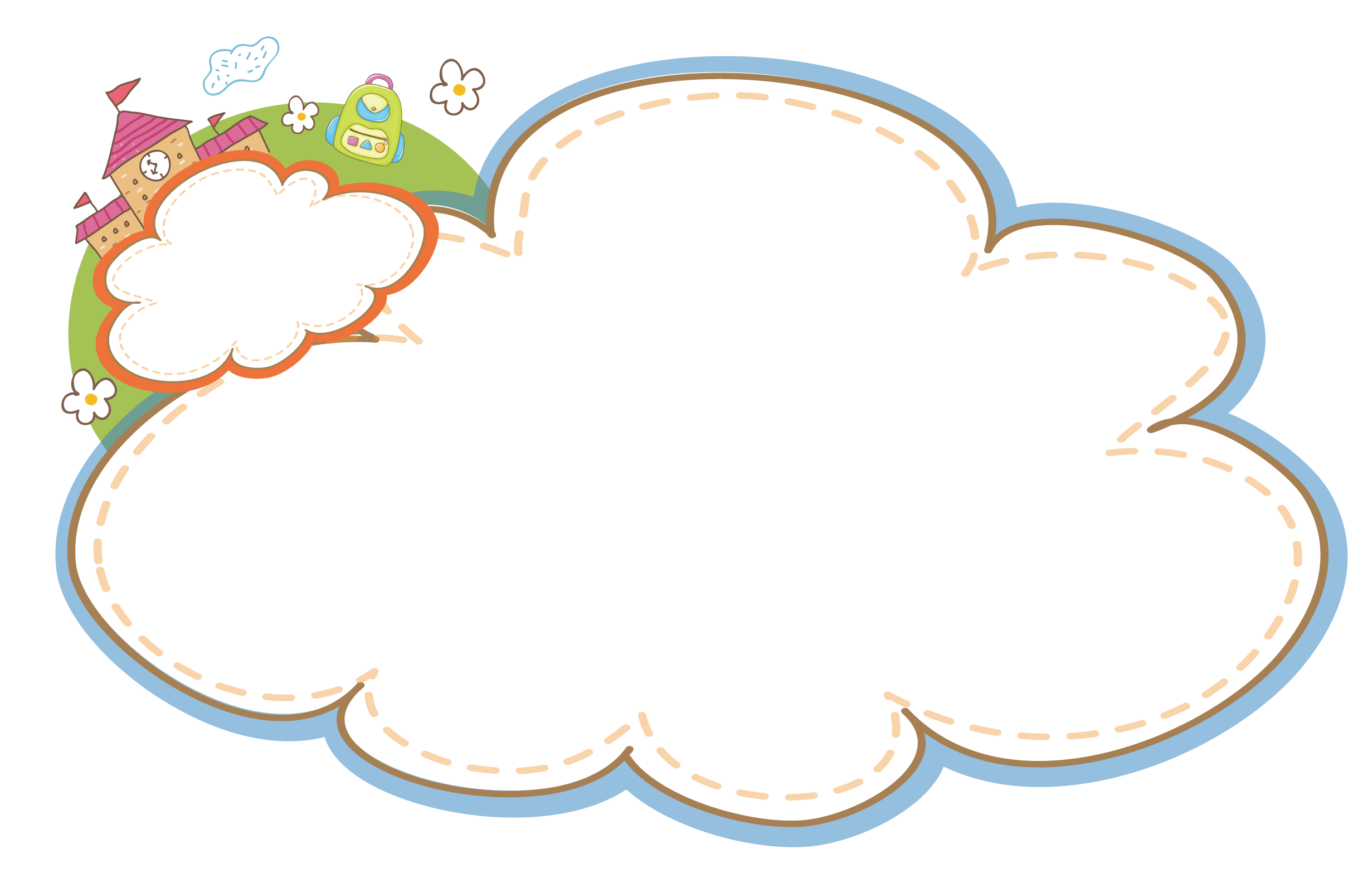 KHÔÛI ÑOÄNG
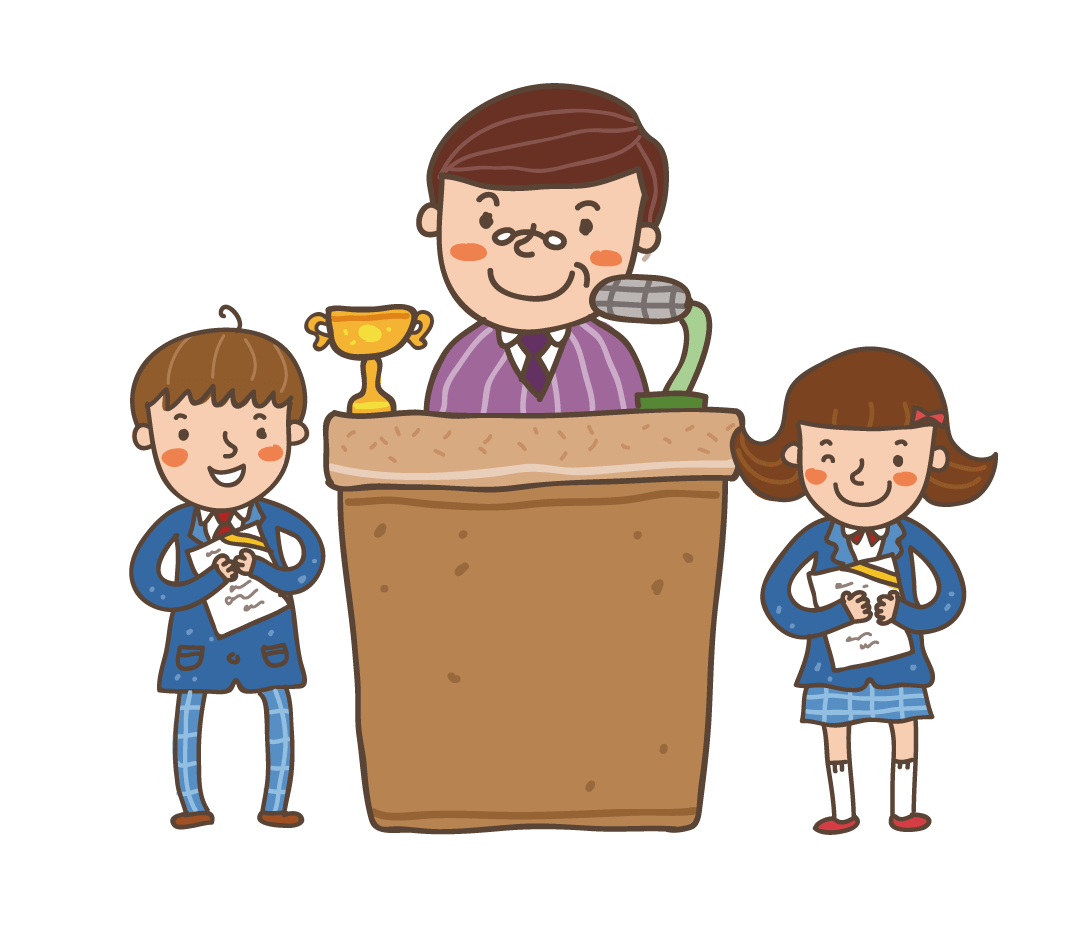 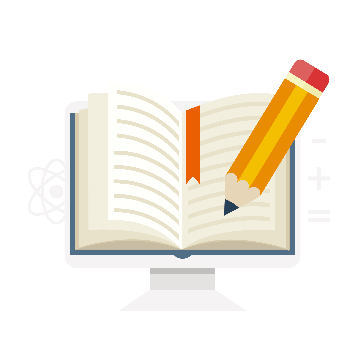 Luyện đọc lại các tiếng, từ sau.
Dòng suối
Tươi cười
Đĩa muối
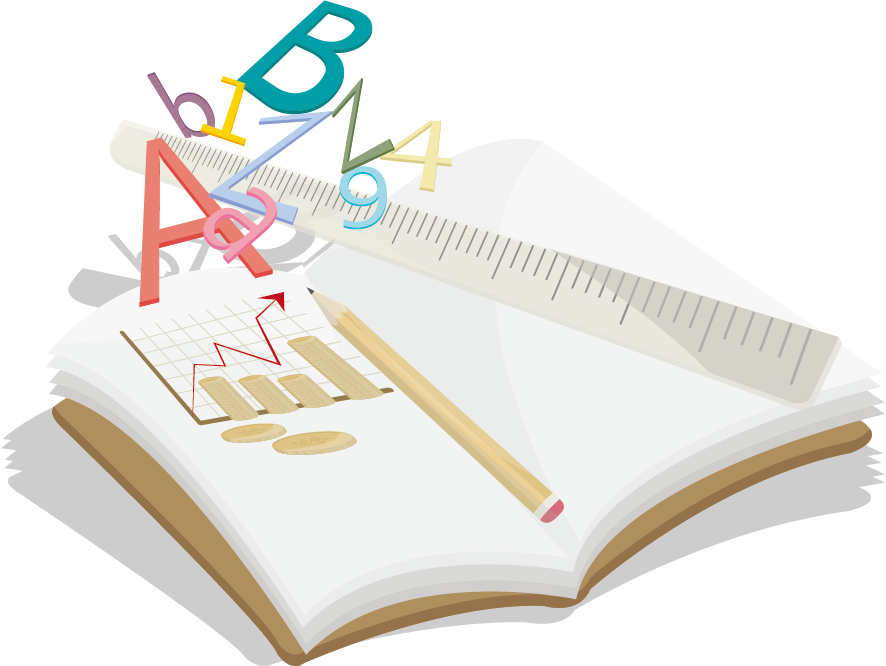 Cưỡi ngựa
Buông lưới
Đọc thành tiếng
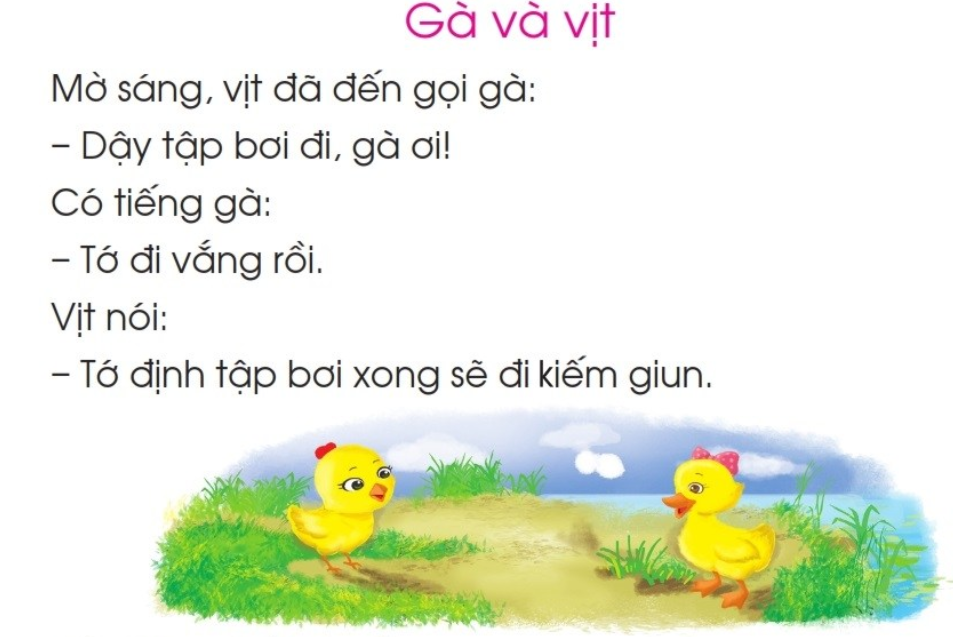 Thứ    ngày   tháng   năm 2020
Tiếng Việt
ao  eo
Bài 106:
ao
eo
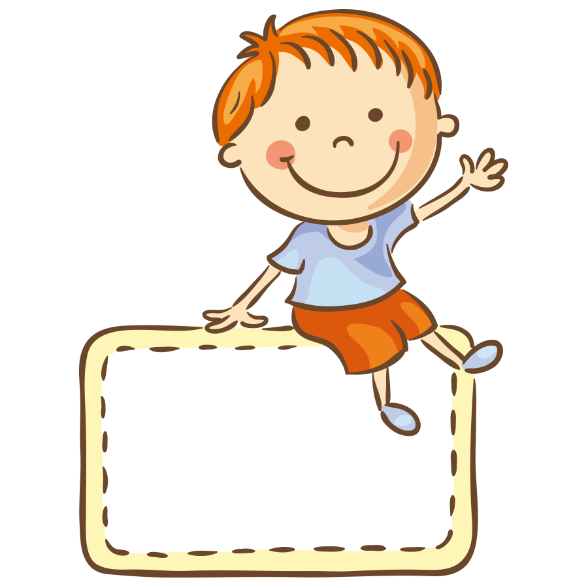 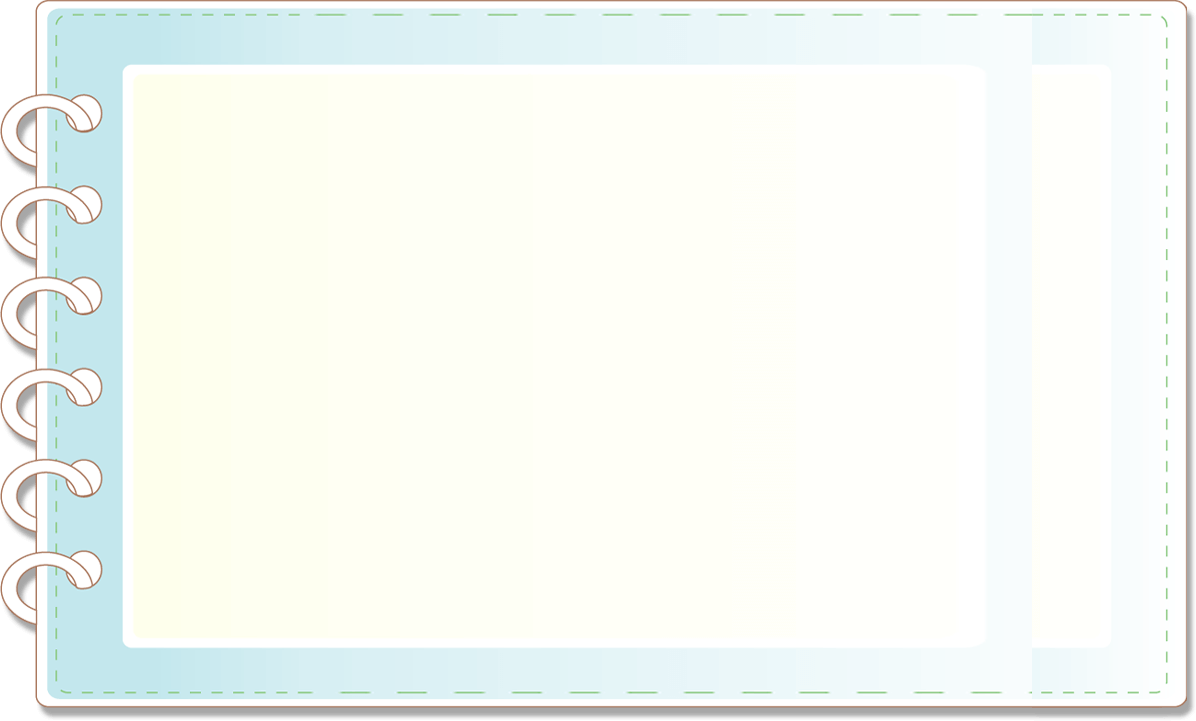 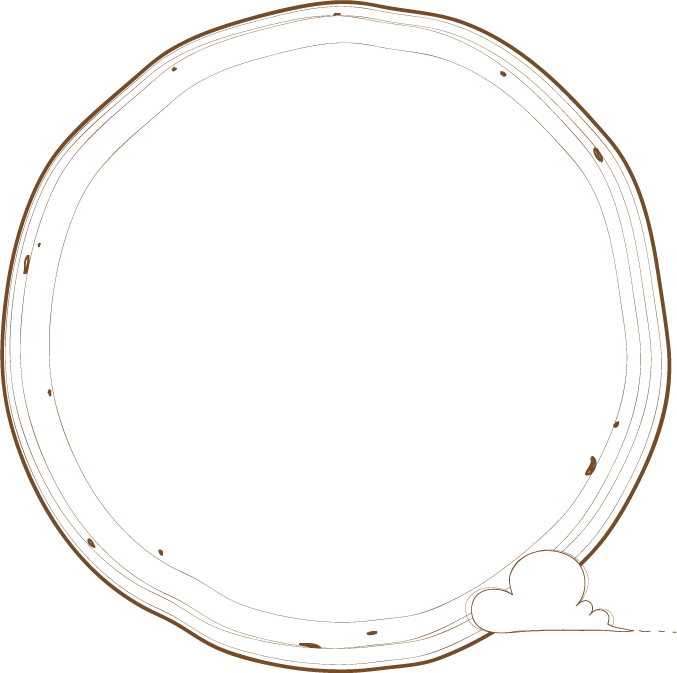 So s¸nh ®iÓm gièng 
vµ kh¸c nhau cña vÇn
 ao vµ eo ?
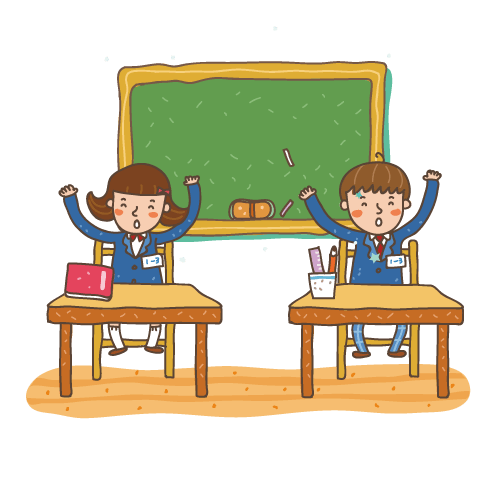 ĐiÓm gièng vµ kh¸c nhau cña vÇn ao vµ eo.
eo
ao
a
o
e
1. Làm quen
Em h·y ph©n tÝch vµ ®¸nh vÇn
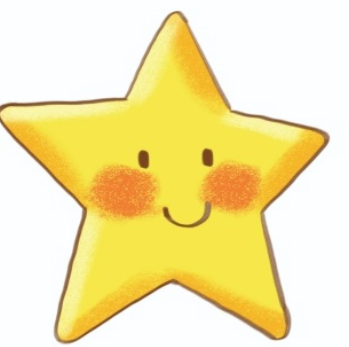 ao
a
o
sao
ng«i sao
a - o - ao
ao
s
sôø – ao – sao
1. Làm quen
Em h·y ph©n tÝch vµ ®¸nh vÇn
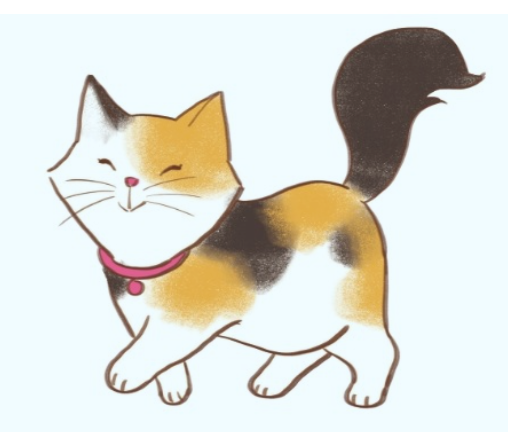 eo
e
o
mÌo
con mÌo
e - o - eo
meo
Mê – eo –meo – huyÒn -mÌo
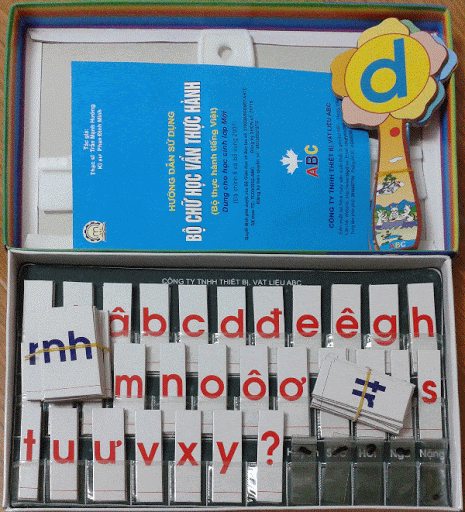 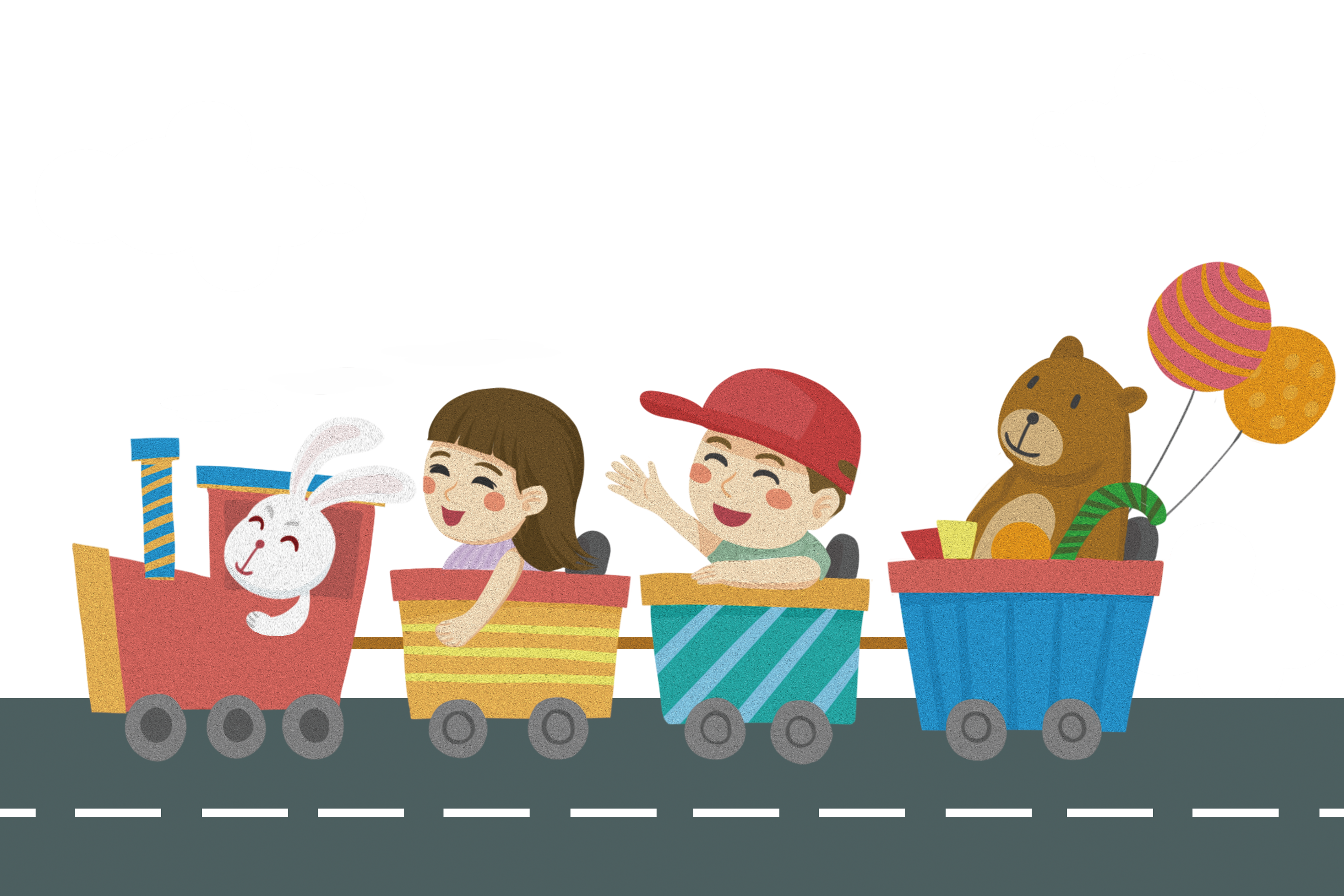 Cùng hát nào bạn ơi!
2. Tiếng nào có vần ao? Tiếng nào có vần eo?
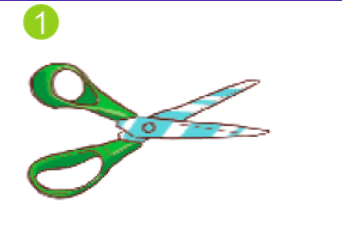 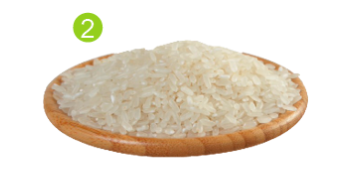 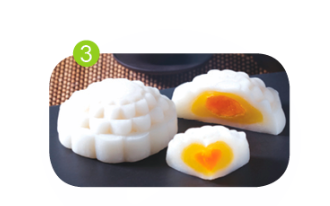 g¹o
c¸i kÐo
B¸nh dÎo
Tranh veõ gì?
ao
eo
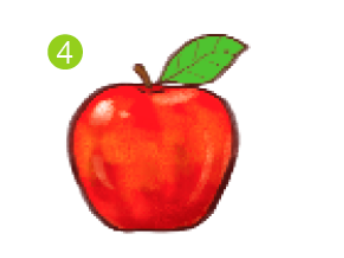 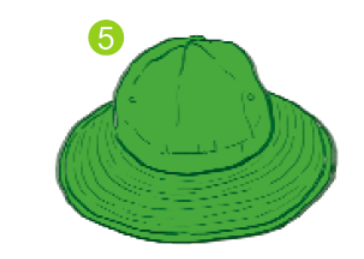 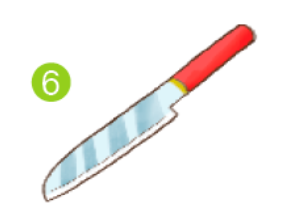 Qu¶ t¸o
Con dao
Mò tai bÌo
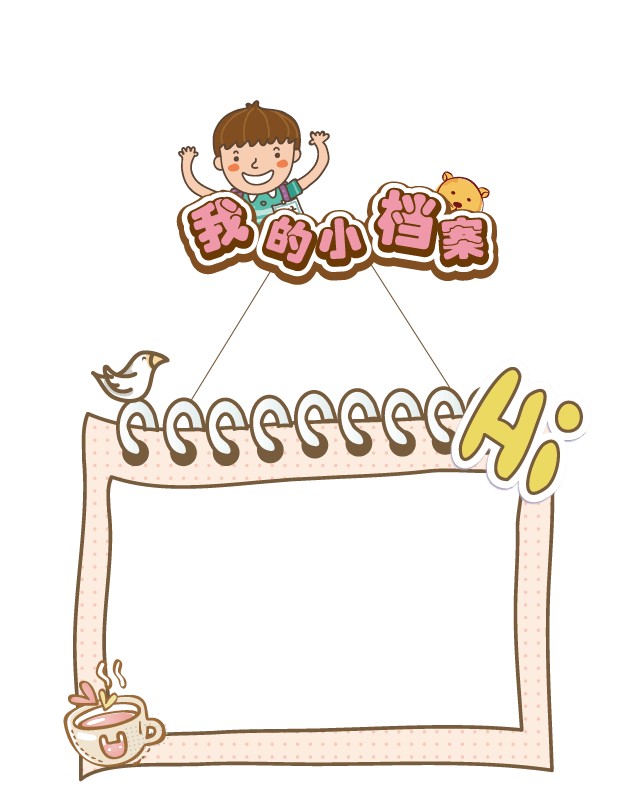 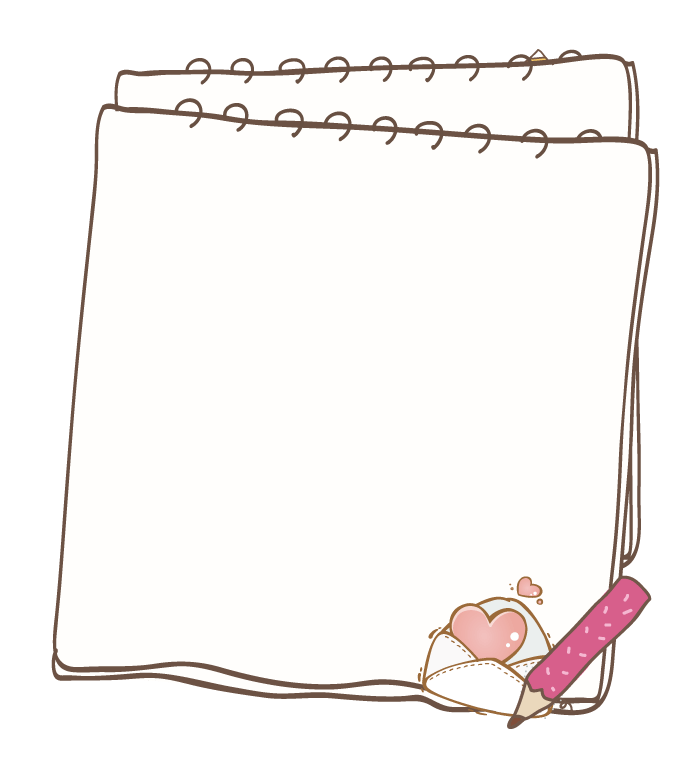 Tìm tiÕng cã chøa vÇn ao?
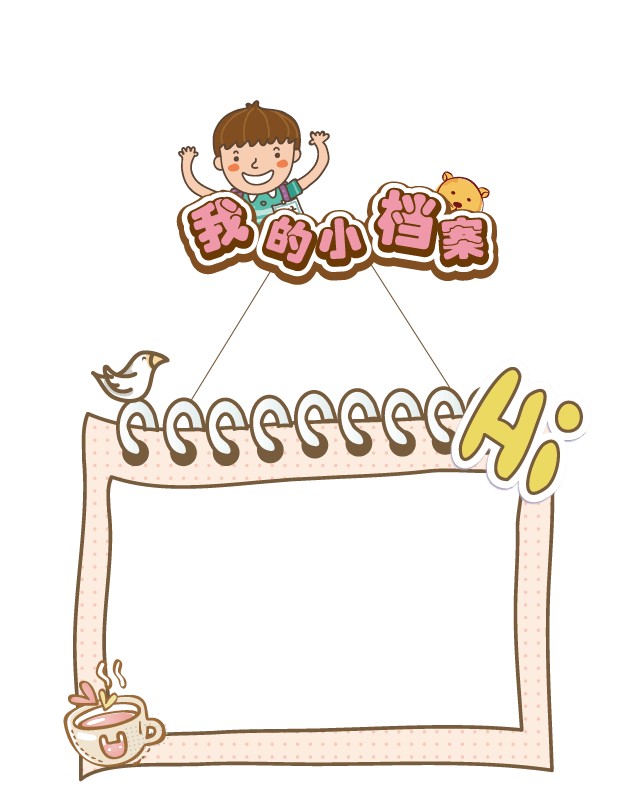 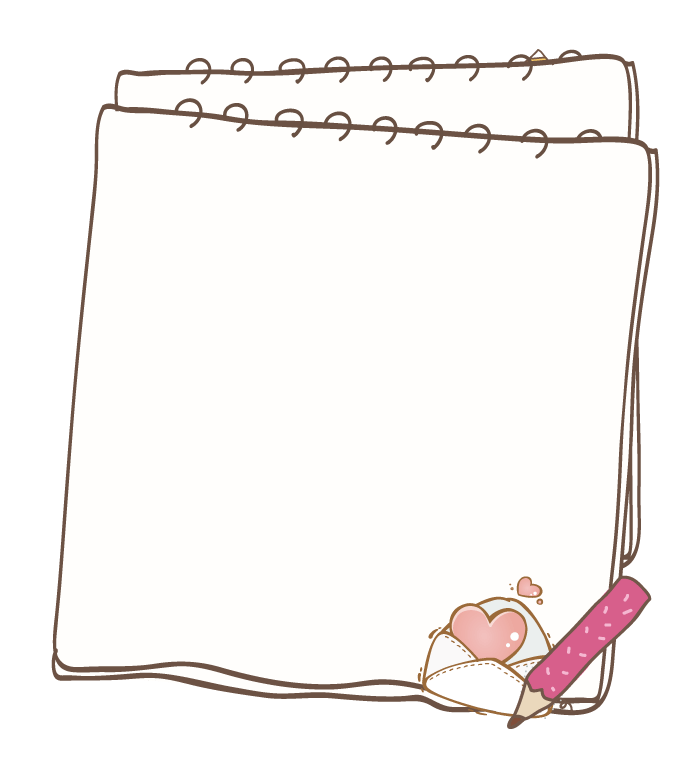 Tìm tiÕng cã chøa vÇn eo?
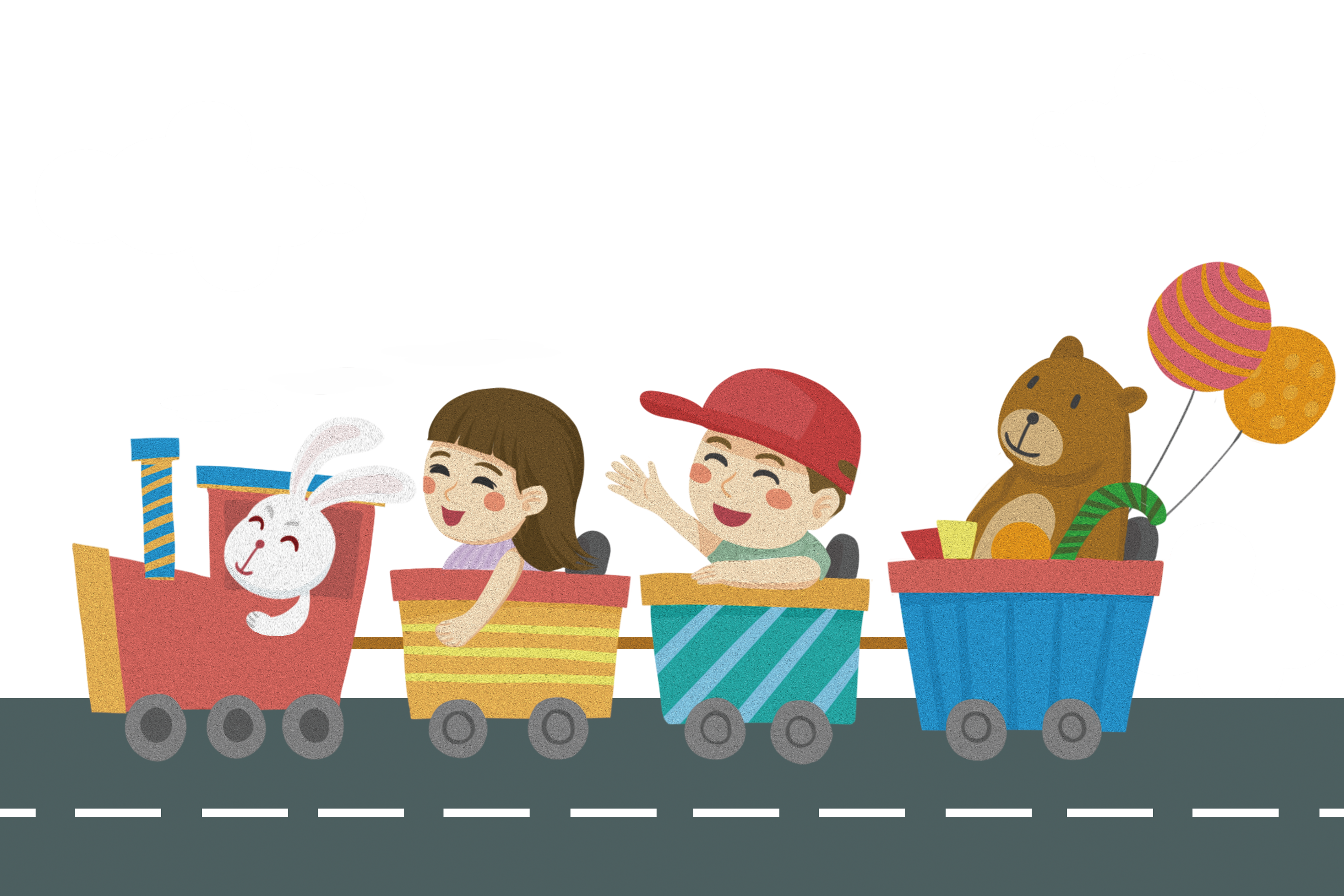 Nghỉ giải lao
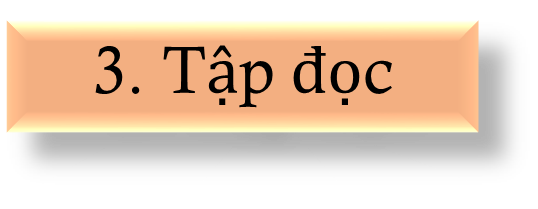 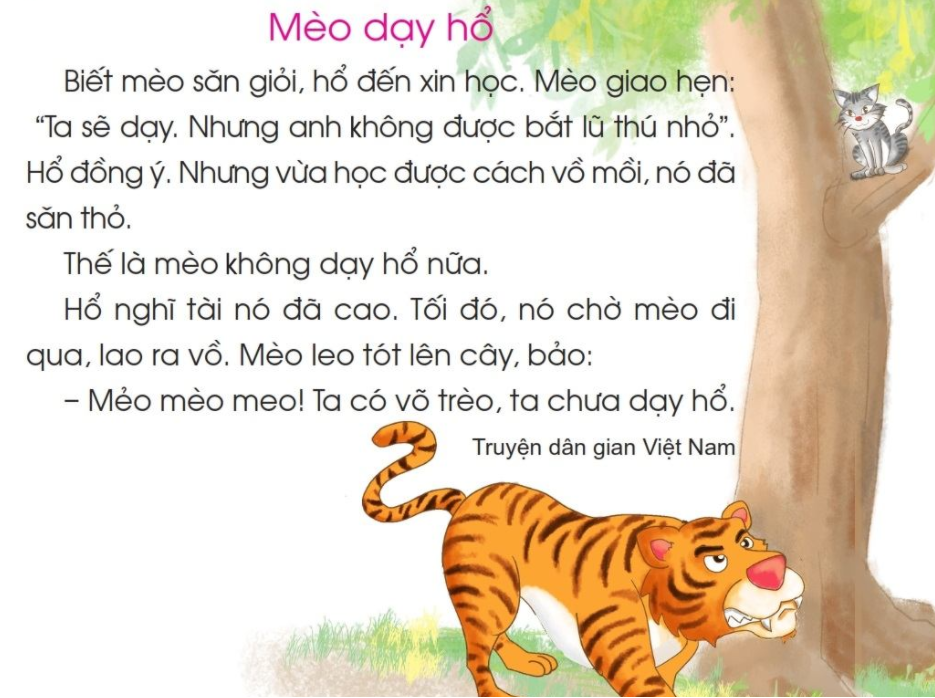 LUYỆN ĐỌC TỪ KHÓ
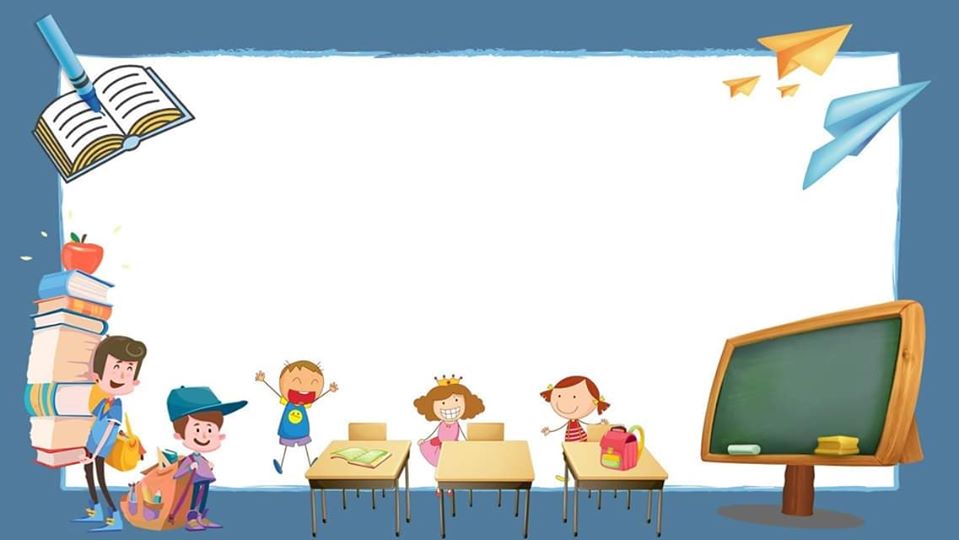 săn giỏi
giao hẹn
tài cao
đồng ý
leo tót
võ trèo
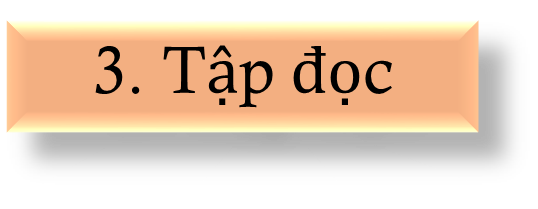 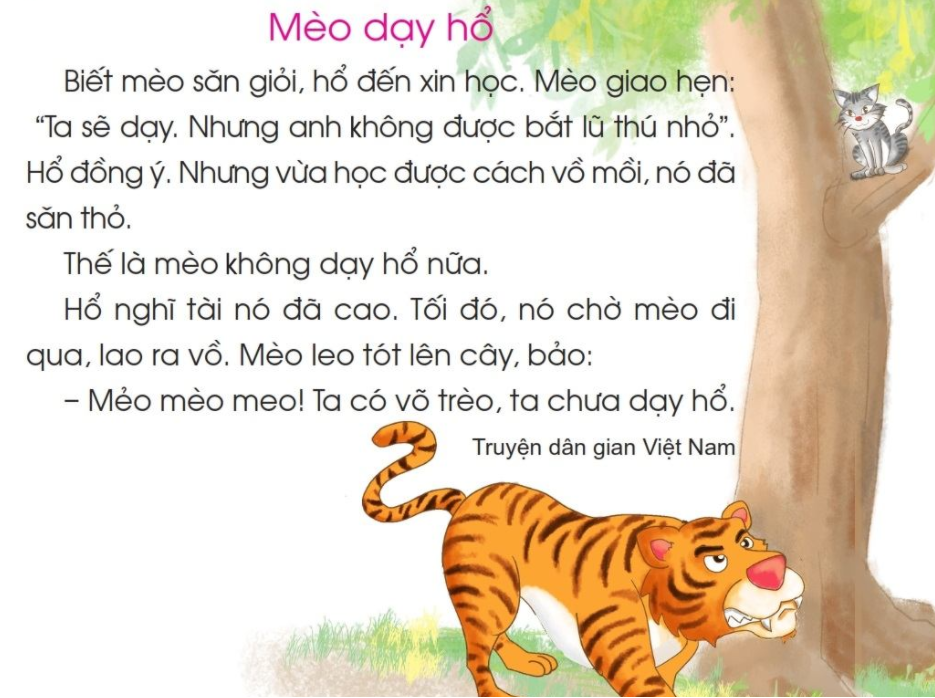 2
1
4
3
5
6
7
9
8
10
11
Chọn ý ®óng ?
?
a) hổ không giữ lời hứa
Mèo không dạy hổ nữa vì...
b) tài hổ đã cao
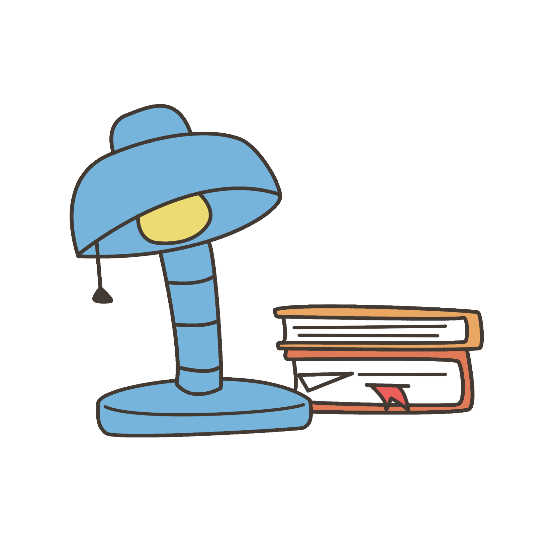 4. Tập viết
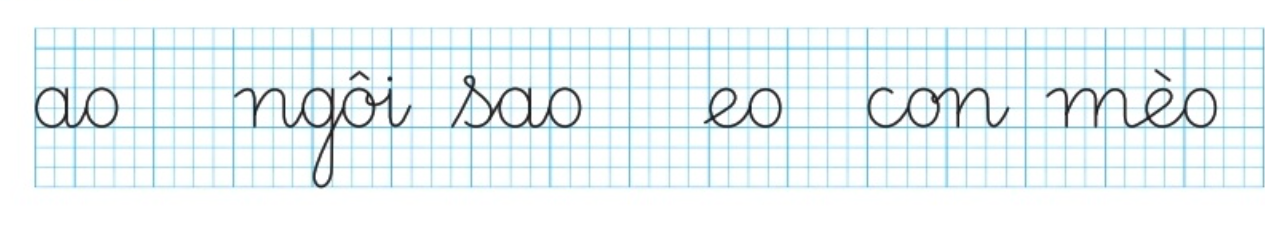 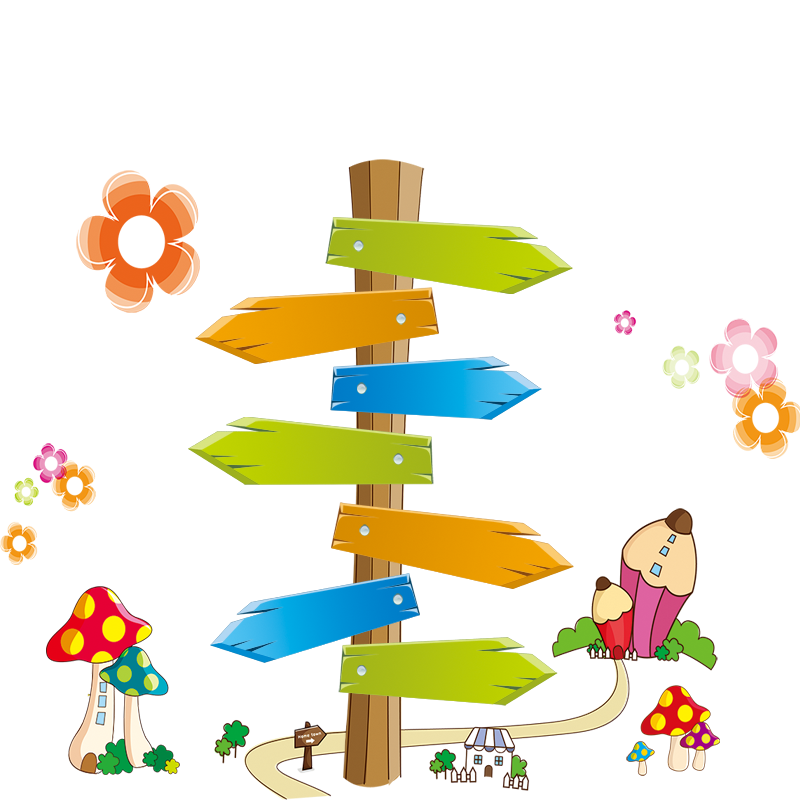 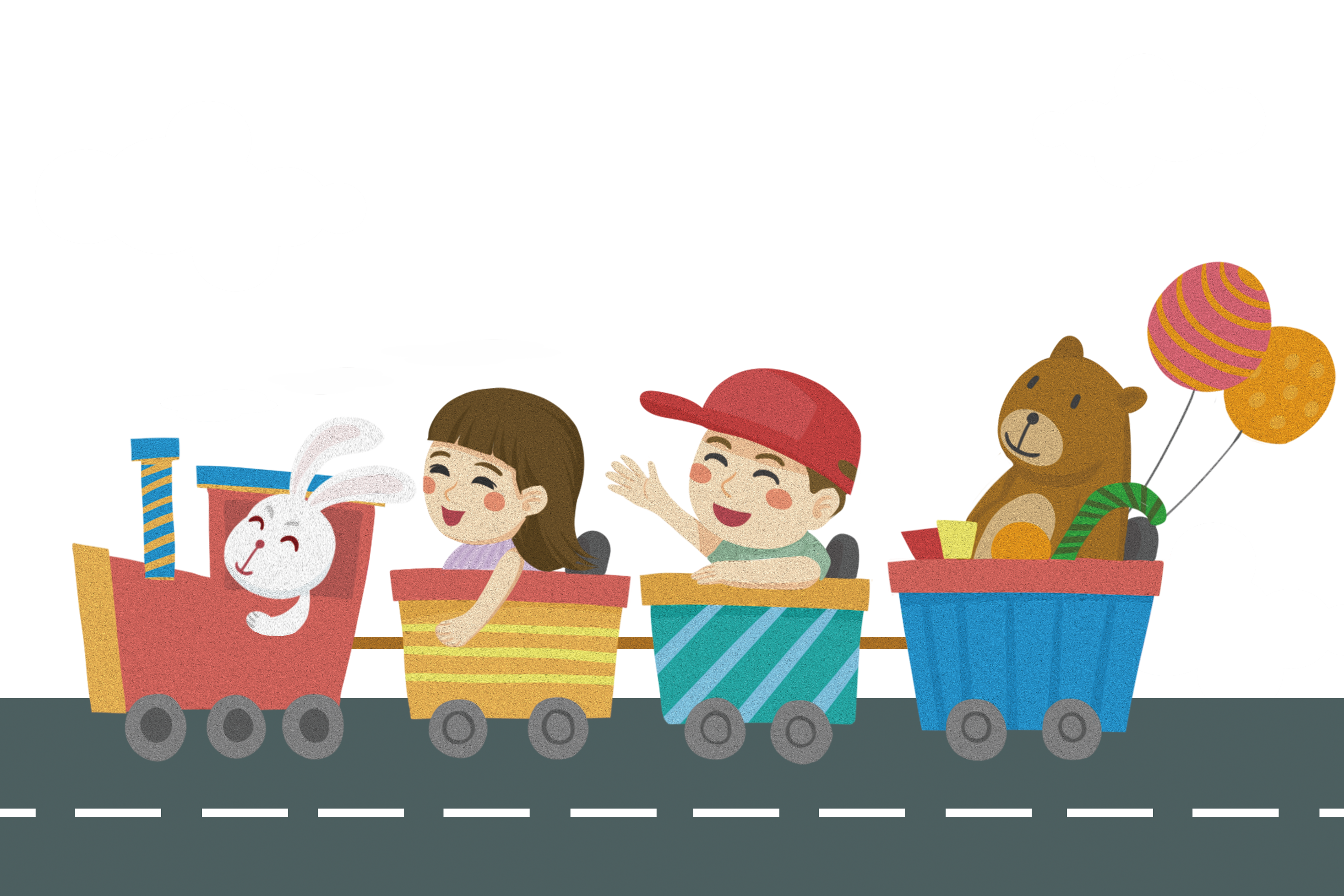 CHÀO TẠM BIỆT